05_標語を作ろう！_01_小学校1~3年生
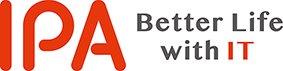 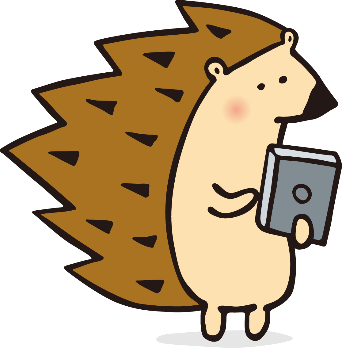 ともに学ぶ。考える。
インターネット安全教室
～大人もこどもも一緒に学び、考える。インターネットとのつきあい方～
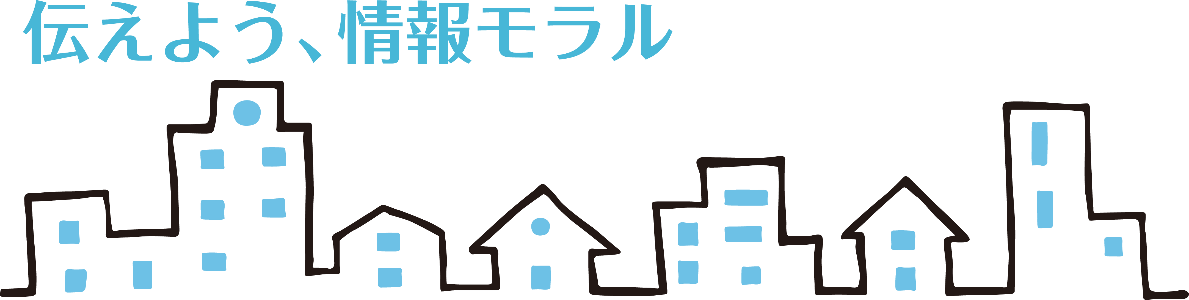 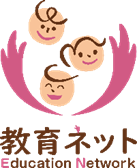 [Speaker Notes: 教材　ver.1_20190830

当教材について
スライド教材のノートには以下の内容が記載されております。
・【導入時のポイント】または【ポイント】・・・導入時、またそのスライドでかならずふれるべきこと
・【進行のポイント】または【ポイント】・・・進行時、またそのスライドでかならずふれるべきこと
・《講師のセリフ例》・・・ポイントを踏まえて話す内容
・<問いかけ>・・・児童に問いかける場面
・<クリック>・・・アニメーション設定されたスライドを動かすときにクリックする。

※ポイントさえ押さえていれば、話し方、問いかけの場面などは、講師の判断で変化させてかまいません。
【バージョン】
20190830_ver1

【ポイント】
・自己紹介
・今日の講座の内容

《講師のセリフ例》
はじめまして。
私はIPAインターネット安全教室の講師を務めます
△△△の○○です。

今日はネットリテラシー、情報モラル、情報セキュリティについて、
共に学び、考える、インターネット安全教室を行います。

今日、ここに集まった仲間と一緒に「考える」、そんな教室にしたいと思います。
よろしくお願いします。]
当教材は試行版になります
正式版がIPAサイトにてリリース後はこちらの教材は使用できません。
正式版リリースまでの試行教材としてご利用ください。
正式版とは内容は変更される可能性がございます。
試行版についての御利用者様のご意見をお待ちしております。
お気づきの点がございましたら　下記までお寄せください。
IPAインターネット安全教室事務局まで
ipa@edu-net.co.jp
ひょうごを つくろう
対象：小学1～3年
本教材の使用方法　標語を作ろう_小学校1~3年生
テーマ⑤標語をつくろう　教材のねらい
情報モラル、情報セキュリティを学び、考えた上で自分の為に、また人に伝える
為に標語を作成するワーク。標語を作る上でのポイントや注意点を学ぶ。
本教材のねらい
標語って何だろう？から、標語を作るためのポイントを学ぶ。
1.テーマの設定　2.キーワード設定、また良い標語を鑑賞し、自分の標語を見直す。
指導のポイント
標語を作る上で、著作権、肖像権などのプライバシー権、商標権などに気を付けること。誤字脱字をなくすこと。人のまねをしないことを伝える。
学習の最後に標語を作成し、グループワークでお互いに作品を鑑賞する時間を作るなどの活動にも適している。
また来年のIPAの情報モラルセキュリティコンクールへの出品の機会もあるので、こちらもアナウンスする。
ひょうごって なに？
つたえたいことを
みじかい ことばで まとめること。
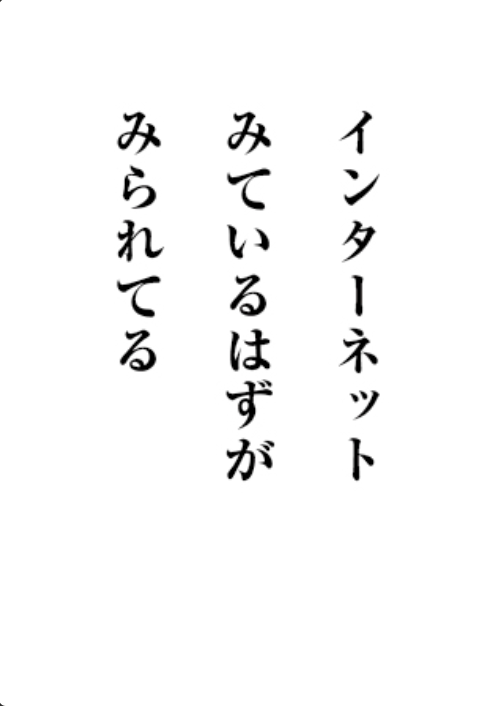 テンポもいいし、
つたえたい ことが
よく わかるね。
第14回IPA「ひろげよう情報モラル・セキュリティコンクール」2018　
標語部門　優秀賞
鹿児島県 鹿児島市立広木小学校 1年（当時）市前　大樹さん
[Speaker Notes: 【ポイント】
標語とはどういうものなのかを説明する。

《講師のセリフ例》
標語とは伝えたいことを短い言葉でまとめることです。
こちらの標語を見てみてください。
(標語を読む）
インターネットの特徴を短い言葉でうまくまとめていますね。]
ひょうごを つくって みよう
[Speaker Notes: 【導入時のポイント】
自分たちで作ってみることを促す。

《講師のセリフ例》
みなさんも、標語を作ってみましょう。

【進行のポイント】
これまでの学びを生かすことをつたえる。

《講師のセリフ例》
インターネット安全教室を受けて
わかったことや、学んだことを標語にして、みんなに伝えましょう。]
1. テーマを きめよう
「インターネット あんぜんきょうしつ」をきいて…

・大せつだと おもった こと。
・気をつけたいと おもった こと。
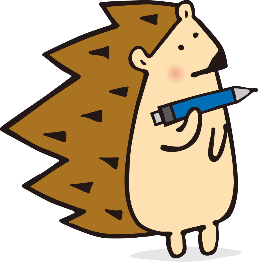 つたえたい ことを １つ えらぼう。
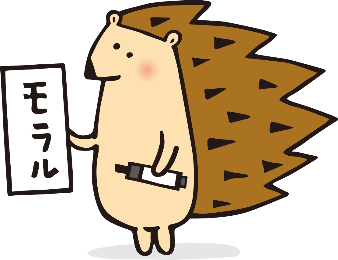 [Speaker Notes: 【導入時のポイント】
具体的な作り方をつたえる。

《講師のセリフ例》
まずは、何を伝えたいのかを決めましょう。

【進行のポイント】
学んだことを簡単に振り返り、考えるきっかけをつくる。

《講師のセリフ例》
一緒に～なことを学びましたね。
その時に、自分はこうしたいな、と思ったことや、
気をつけないと危険だな、と思ったことの中から、
特に伝えたいことを一つ、決めましょう。]
2.キーワードを きめよう
・パソコン			・ルール　　　　　
・スマートフォン 	・ウイルス
・パスワード　　 	・オンライン                                            　     
                                        　などなど……
テーマに あうことばを えらぼう。
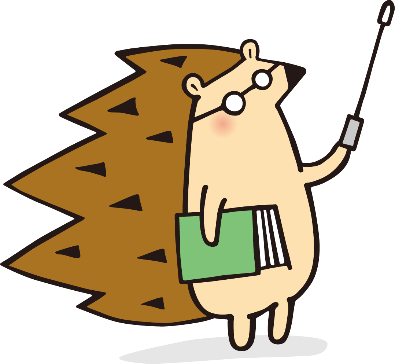 ほかにも
ありそうだね。
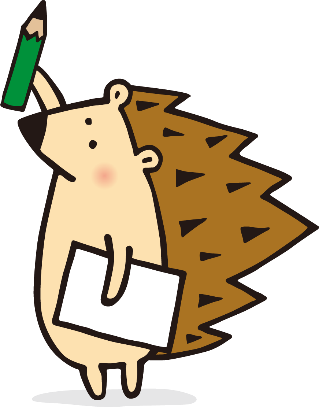 [Speaker Notes: 【導入時のポイント】
具体的な作り方をつたえる。

《講師のセリフ例》
つたえたいことを決めたら、次はそれをどんな言葉で
伝えるのかを考えていきましょう。
（スライドを読み上げる）
インターネットに関係のある言葉はいろいろありますね。
ほかに、どんな言葉がありますか？（挙手してもらう）

【進行のポイント】
みんなでキーワードをたくさん出しておくと、
実際に作るときに言葉がでやすい。

《講師のセリフ例》
インターネット、という言葉もキーワードになりますね！
気になる言葉をどんどんだしてみましょう。]
3.いよいよ、しあげ！！
キーワードを ちゅうしんに、じぶんの 気もちを まとめよう
ことばの くみあわせやリズム(5･7･5)も 大せつ。
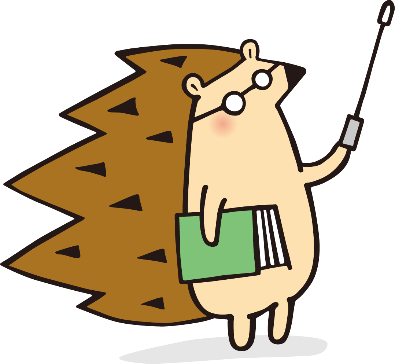 こえに だして
たしかめて みよう。
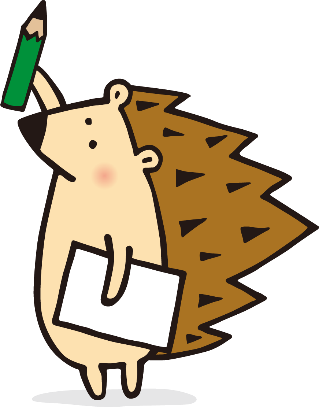 [Speaker Notes: 【導入時のポイント】
具体的な作り方をつたえる。

《講師のセリフ例》
伝えたいこととキーワードが決まったら
いよいよ仕上げです。
伝えたいことを標語にまとめていきましょう。

【進行のポイント】
作るときのコツを伝える。

《講師のセリフ例》
声に出して、言いやすさを確認しましょう。
標語は、普通は５・７・５の音で作られています。
「インターネット（５音）、見ているはずが（７音）、見られてる（５音）」のように
指を折っていくつの音でできているか数えてみましょう。

言ってみると、ほかの言い方や、言葉が思いつきやすいです。
どんどん思いついたことを声に出してみましょう。]
みんなの ひょうごを 見てみよう
ひょうごの ポイント
一、リズムよく
二、じぶんの ことばで
三、わかりやすく
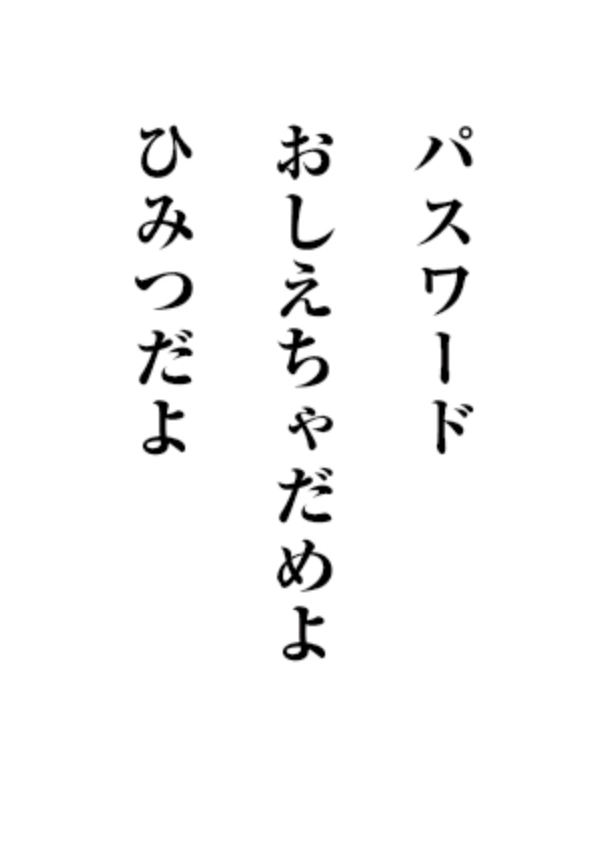 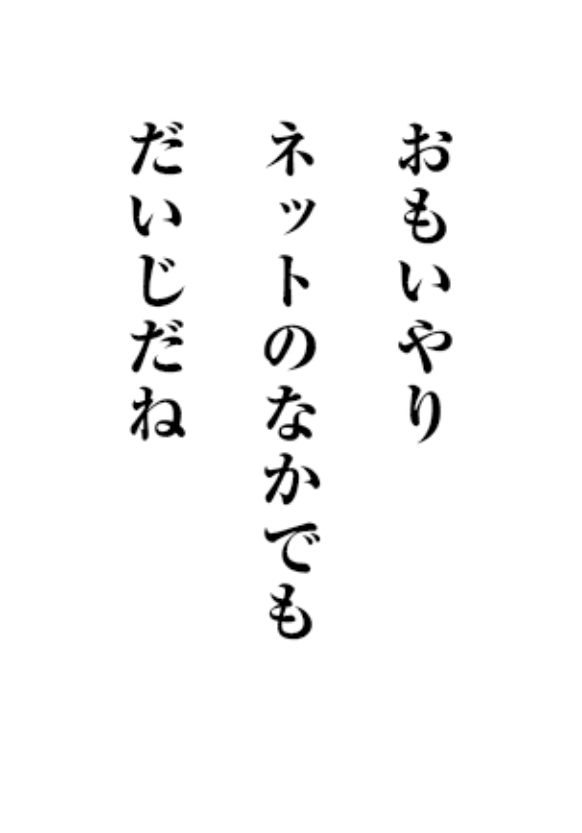 第14回IPA「ひろげよう情報モラル・
セキュリティコンクール」2018　
標語部門　優秀賞
鹿児島県 鹿児島市立伊敷小学校 1年(当時）
小野　心裕さん
第14回IPA「ひろげよう情報モラル・セキュリティコンクール」2018　
標語部門　優秀賞
兵庫県 雲雀丘学園小学校 3年(当時）
向井　陸人さん
[Speaker Notes: 【導入時のポイント】
過去の作品の中から、よりよい標語づくりのための
ポイントを学ぶ。

《講師のセリフ例》
IPAでは、毎年標語のコンクールを行っています。
過去に賞をとった作品を見てみましょう。
（みんなで読む）
どうですか？よいと思ったところはありましたか？
（挙手してもらう）

いいところがたくさん見つかりましたね。
どちらの標語も
「リズムよく、自分のことばで、わかりやすく」
まとまっていますね。
いい標語のポイントですね！

【進行のポイント】
3年生くらいだと、キーワードと伝えたいことが何かを
確認してもよい。

《講師のセリフ例》
キーワードはどこにあるでしょうか？
何がいいたいかわかりますか？]
コンクールに おうぼ してみよう
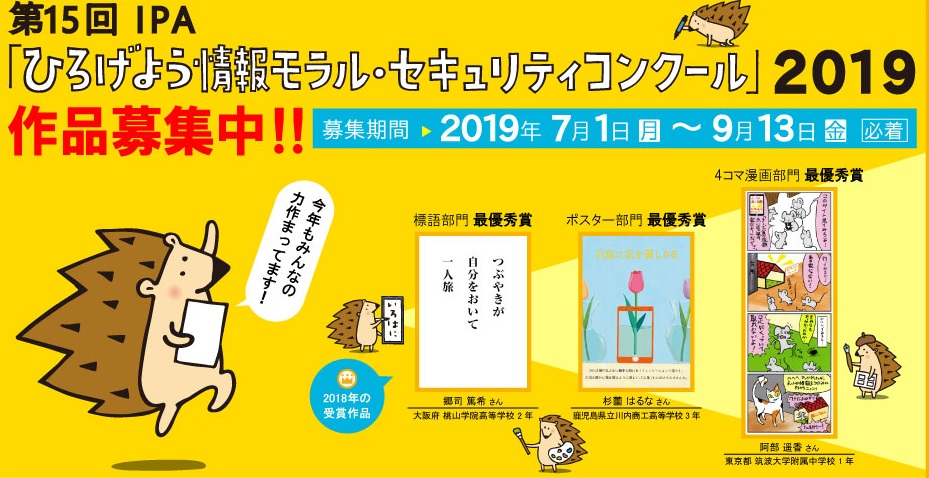 まい年、やっているよ。
ひょうごの ほかにも いろいろ あるよ！
[Speaker Notes: 【ポイント】
コンクールを紹介する。

《講師のセリフ例》
IPAのコンクールは毎年やっています。
もちろん、みなさんが作った標語も応募することができます。
標語のほかに、ポスター部門や4コマ漫画部門もありますよ。
ぜひ、チャレンジしてみてください。]
気を つけること
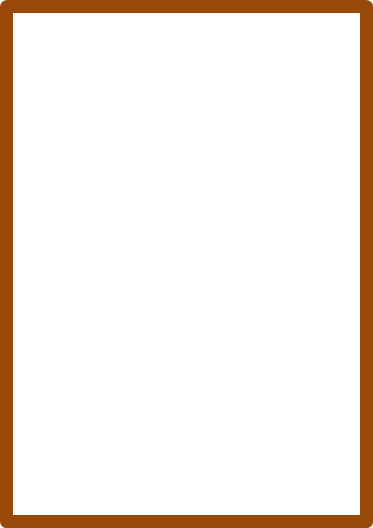 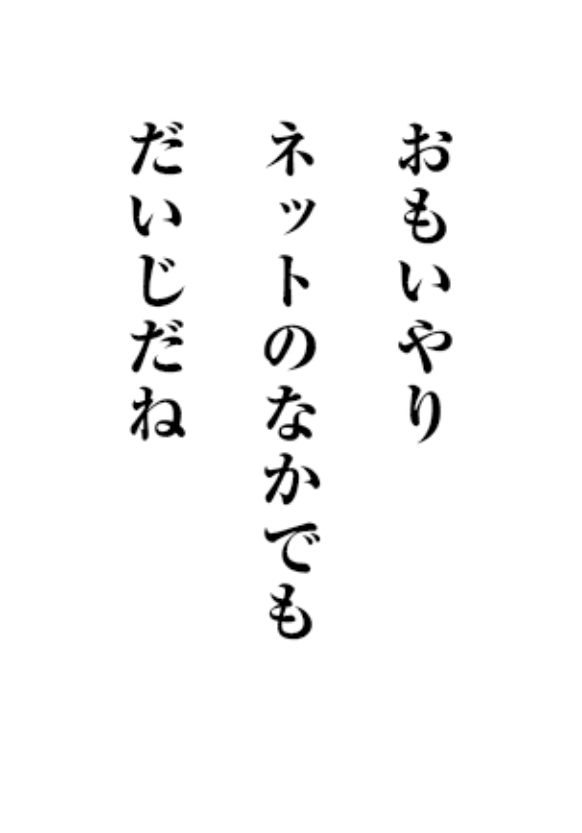 ほかの人の さくひんを
まねしては いけません。
ネットでは
おもいやりが
だいじだね
⇔
第14回IPA「ひろげよう情報モラル・
セキュリティコンクール」2018　
標語部門　優秀賞
鹿児島県 鹿児島市立伊敷小学校 1年(当時）
小野　心裕さん
ほかの人の さくひんを
すこしかえて…など。
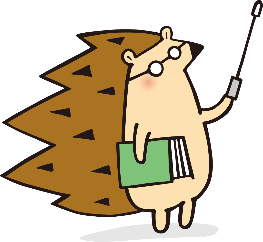 [Speaker Notes: 【導入時のポイント】
過去の受賞作品等と合致するものは作らないことを確認する
（著作権）

《講師のセリフ例》
標語を作るときに気を付けることがあります。
一つ目は、ほかの作品の真似をしない、ということです。<クリック>
（みんなで読み上げる）この作品、わかりやすくまとまっていますが、
ちょっと思い出してみてください。<クリック>
先ほどみた受賞作品ととても良く似ていますね。<クリック>
「じぶんのことばで」作る、という標語のポイントを
忘れないようにしましょう。

【進行のポイント】
なぜ真似をしてはいけないのかを伝える。

《講師のセリフ例》
もし、自分が作ったものが誰かに真似されていたら
どう思いますか？
自分が嫌だと思うことは、ほかの人にもしないようにしましょう。]
気を つけること
キャラクターや しょうひんの
イメージを つかってもいけません。
かいしゃの 名まえ
スマホや タブレットの
　 しゃしん
アプリの マークや デザイン

 だれかが かんがえて つくった ものは つかっては ダメ。
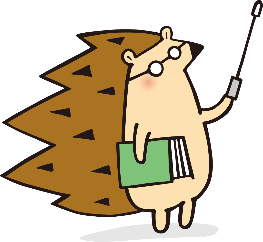 [Speaker Notes: 【ポイント】
著作権について、理解を深める。

《講師のセリフ例》
ほかの人の真似をしてはいけないのは、標語だけではありません。
キャラクターや、商品のイメージなど、普段みなさんが目にしているもののほとんどは、
どこかの誰かが一生懸命考えたり、デザインしたりしたものなのです。
例えば、（スライドを読み上げる）などもそうですね。
作った人以外のひとが、その作品の真似をしたり、
その作品を使って何かを作ったりしてはいけません。

IPA「ひろげよう情報モラル・セキュリティコンクール」への応募に関する注意点
https://www.youtube.com/watch?v=yvzPuAUpcD0&feature=youtu.be]
気をつけること
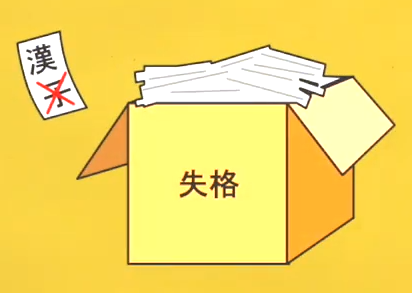 かん字やおくりがなは
まちがえないよう。
まちがえてしまうと、さくひんが
見てもらえない。
　→かいたあと、見なおそう！
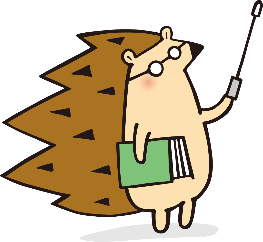 [Speaker Notes: 【ポイント】
誤字に気を付ける。

《講師のセリフ例》
次に、気をつけることは、「字を間違えないこと」です。
IPAのコンクールでは、漢字や送り仮名を間違えた作品が
毎年段ボール二箱以上もあり、失格になっているそうです。
せっかくがんばって考えたのに、もったいないですね。<クリック>
書いた後、間違いがないかきちんと確認しましょう。

IPA「ひろげよう情報モラル・セキュリティコンクール」への応募に関する注意点
https://www.youtube.com/watch?v=yvzPuAUpcD0&feature=youtu.be

画像引用先:
上記の動画の2:17のスクリーンショット一部トリミング]
まちがい さがしを してみよう
「きお つける」「きよ つける」
◯「きを つける」

　「きづ ついた」
◯「きず ついた」

　「さいやく」
◯「さいあく」
[Speaker Notes: 【導入時のポイント】
誤字に気を付ける。

《講師のセリフ例》
よくある間違いを確かめておきましょう。
「気を付ける」といいたいようですが、このように書いています。
どこが違うかわかりますか？（挙手してもらう）
<クリック>、そうですね。「きをつける」が正解でした。
（以下、同様に進める）

【進行のポイント】
自分で見直して、大人に見てもらうことも提案する。

《講師のセリフ例》
自分では気づかない間違いがあるかもしれません。
書いたら大人に見てもらうなどして、間違いがないか確かめましょう。
見直しはもちろんですが、感想をもらえると嬉しいですよ！]
じぶんの ことばで かんがえよう。
かん字、おくりがなの まちがいに気を つけよう。
おうぼ する まえに、もういちど 見なおそう。
[Speaker Notes: 【導入時のポイント】
まとめ

《講師のセリフ例》
では、作るときの注意をまとめましょう。
一つ目は～、二つ目は～、三つめは～。
（スライドを読み上げる）
注意点を守って、素敵な標語を作りましょう！

【進行のポイント】
前向きにまとめる。

《講師のセリフ例》
はじめからいいものができなくても構いません。
どんどん声にだして思いつく言葉をつなげていきましょう！]